DAŇOVÁ SPRÁVA
Daňová správa =
= finanční správa v organizačním smyslu podle zákona o Finanční správě České republiky
X
Správa daní =
= finanční správa ve funkčním smyslu podle Daňového řádu a předpisů souvisejících
Základní pilíře současné právní úpravy
Nahrazení zákona o ÚFO novým zákonem reflektujícím aktuální legislativní standardy, včetně eliminace možných rizik vyplývajících z legislativního procesu komplexní novely zákona o ÚFO provedené zákonem č. 199/2010 Sb.
Vytvoření Finanční správy České republiky jako jednotné centrálně řízené soustavy orgánů podřízené MF v čele s ředitelstvím s celostátní působností – tato soustava nahradí současnou soustavu ÚFO.
Zachování GFŘ a jeho 14 územních pracovišť umístěných v sídlech finančních úřadů (viz dále).
Zápatí prezentace
3
Koncepce jediné účetní jednotky pro celou integrovanou soustavu daňové správy (GFŘ).
Reorganizace orgánů daňové správy na regionální a lokální úrovni v podobě transformace 8 FŘ a 199 FÚ na Odvolací finanční ředitelství a 14 finančních úřadů (FÚ) se sídly totožnými se sídly současných samosprávných krajů ana jejich 199 územních pracovišť. Tímto krokem došlo k vytvoření třístupňové soustavy orgánů pro výkon správy daní.
Zavedení principu výkonu práva daňového subjektu nahlížet do spisu tam, kde je spis umístěn.
Vytvoření Specializovaného finančního úřadu pro velké a specifické daňové subjekty na obdobném principu jako aktuálně upravený, avšak dosud nerealizovaný SFÚ
Zápatí prezentace
4
Ponechání souhrnné věcné působnosti současných ÚFO beze změny též v rámci Finanční správy ČR, úzká návaznost na ta řešení současného zákona o ÚFO, která se osvědčila a odpovídají současným legislativním požadavkům.
Očekávaná institucionální kompatibilita s Projektem JIM, kdy navržená soustava Finanční správy ČR měla být schopna k 1. lednu 2014 převzít správu pojistného na veřejnoprávní pojištění
Zápatí prezentace
5
Finanční orgány do 31.12.2012
Ústřední orgán
Ministerstvo financí

Územní finanční orgány (ÚFO)
Generální finanční ředitelství (1, Praha)

Finanční ředitelství (8)  - teritoriální princip (1960)

Finanční úřady (199) a SFÚ
Zápatí prezentace
6
Finanční správa ČR od 1.1.2013
Zákon č. 456/2011 Sb. (ZFS)
Charakteristika:
FSČR nahrazuje ÚFO
FSČR = soustava správních orgánů pro výkon správy daní
Zápatí prezentace
7
Generální finanční 
ředitelství
Odvolací finanční 
ředitelství
Finanční úřad pro …
(14)
Specializovaný FÚ
(1 pro ČR)
Soustava
Zápatí prezentace
8
Organizace GFŘ
Oddělení bezpečnosti
Odbor interního auditu a vnitřní kontroly
Sekce metodiky a výkonu daní
Sekce informatiky
Sekce ekonomiky
Sekce personální
Sekce řízení úřadu
Sekce řízení rizik při správě daní
Zápatí prezentace
9
Působnost
GFŘ se podílí na přípravě návrhů právních předpisů v oboru své působnosti,
vykonává působnost správního orgánu nejblíže nadřízeného Odvolacímu finančnímu ředitelství, 
provádí řízení o správních deliktech, 
vede centrální evidence a registry nezbytné pro výkon působnosti orgánů finanční správy, 
podílí se na přípravě návrhů právních předpisů, 
podílí se na zabezpečování analytických a koncepčních úkolů, 
podílí se na zajišťování úkolů souvisejících se sjednáváním mezinárodních smluv, s rozvojem mezistátních styků a mezinárodní spolupráce, jakož i úkolů, které vyplývají pro Českou republiku z mezinárodních smluv a z členství v mezinárodních organizacích, 
z pověření ministerstva vykonává působnost ústředního kontaktního orgánu pro vzájemnou mezinárodní administrativní spolupráci se státními orgány jiných států a mezinárodními organizacemi, 
z pověření ministerstva vykonává působnost kontaktního orgánu při vymáhání některých finančních pohledávek a provádí mezinárodní pomoc při správě daní, 
z pověření ministerstva přezkoumává hospodaření krajů, hlavního města Prahy a regionálních rad regionů soudržnosti a vykonává dozor nad přezkoumáváním hospodaření obcí, dobrovolných svazků obcí a městských částí hlavního města Prahy.
Zápatí prezentace
10
Grafy
http://www.financnisprava.cz/cs/financni-sprava/financni-sprava-cr/organizacni-rad-fs-cr
Zápatí prezentace
11
GFŘ – rozpočtové a bilanční postavení
Bilanční subjektivita – GFŘ je účetní jednotkou
Rozpočtová forma – organizační složka státu
Kapitola: MF

sídlo Praha 1, Lazarská 7
IČ 72080043
GFŘ - působnost
Správní delikty = přestupky !!!
Centrální evidence a registry nezbytné pro FSČR
Podíl na přípravě návrhů NP(S)A
Analytické a koncepční úkoly
Mezinárodní agenda
GFŘ – působnost z pověření MF
Působnost ústředního kontaktního orgánu:
pro mezinárodní administrativní spolupráci 
Při vymáhání některých finančních pohledávek
Mezinárodní pomoc při správě daní
GFŘ – audit a dozor
Z pověření MF – přezkoumání hospodaření
krajů
Hl.m.Praha
Regionální rada regionů soudržnosti
Dozor nad přezkoumáváním hospodaření:
Obce
Dobrovolné svazky obcí a DSMČ hl.m.Prahy
Odvolací finanční ředitelství - působnost
Správní delikty
Evidence a registry
II. instance k FÚ

„Nově vzniklé Odvolací finanční ředitelství se sídlem v Brně bude jako čistě odvolací orgán vykonávat svou působnost pro celé území České republiky. Vznikem jediného odvolacího orgánu je plně završena snaha o jednotnost v postupech odvolacího řízení.“ z tiskové zprávy MF ČR

Kontakt: Masarykova 31, 60200 BRNO
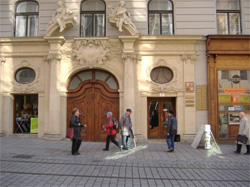 Finanční úřady
Obecné finanční úřady - 14

Specializovaný finanční úřad
Obecná věcná působnost I
Správa daní
Správní delikty
Převod výnosů daní
Správa splátek MZ (1991-1995)
Dozor nad loteriemi a jinými podobnými hrami
Inkasní správa v rámci FSČR
Registry a evidence
Ad. ze zákona
+ Specializovaný finanční úřad
Pro celou ČR (existence od 1.1.2012)
Kontakt: Praha 7, Nábřeží kpt. Jaroše 1000/7

Pro „vybrané subjekty“:
PO - podnikatel s obratem
            vyšším než 2 mld. Kč
Bankovní sektor
Pojistný sektor
Člen skupiny podle zákona o DPH
Negativní výčet působnostiSFÚ
DzN
Transferové daně
Územní pracoviště FÚ
Zřizují se a ruší vyhláškou MF č. 48/2012 Sb.

 Staré FÚ (dle ex-ÚFO) = územní pracoviště FÚ pro daný kraj
Bilanční, majetkové a pracovněprávní postavení ofs
FÚ, SFÚ, OFŘ mají postavení organizačních jednotek GFŘ
Nejsou: účetní jednotkou, nejsou správci majetku, nejsou zaměstnavatelem